salvete, amici amicaeque!
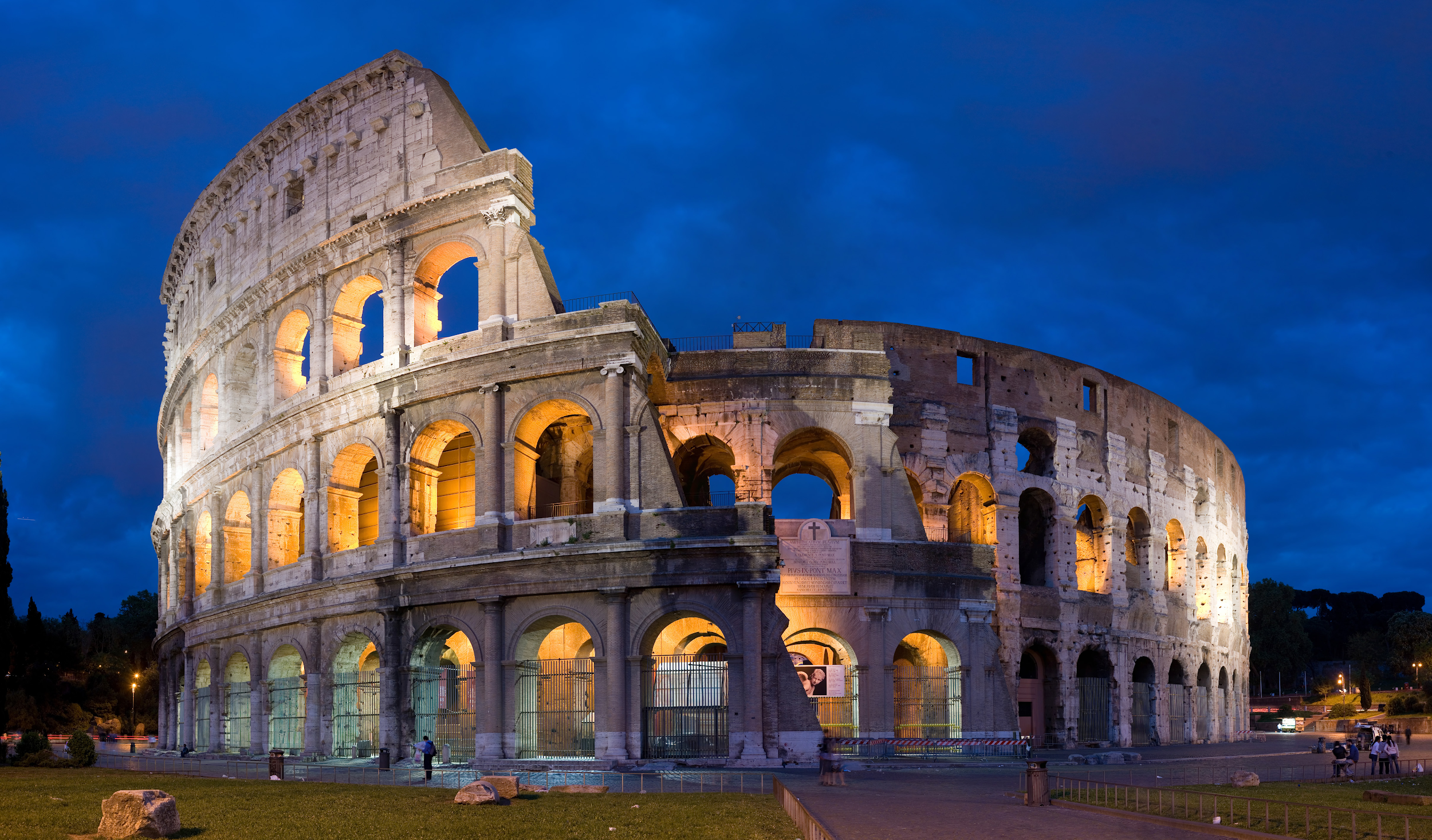 Welcome (back) to Latin!
The menu attached contains a number of tasks that will prepare you for A Level
Tasks in green are compulsory and must be brought to your first lesson (further information about these is found on the 'Compulsory tasks' slide).
Tasks in yellow are optional, and will provide good preparation for the course.
Tasks marked with a chilli (       ) are particularly challenging.
fortuna audentes iuvat!
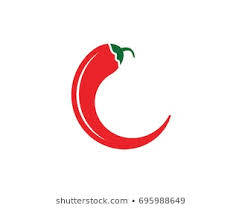 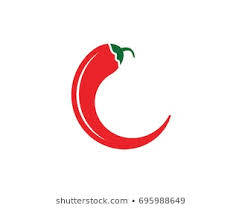 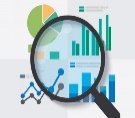 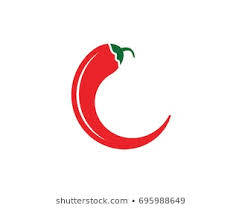 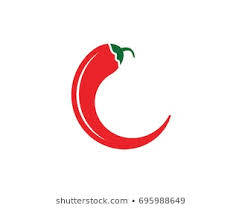 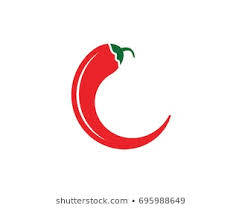 Compulsory tasks

Language

1) Complete the 2021 GCSE language paper attached here.

2) Print off and RAG rate the GCSE vocabulary list attached here.

R: I do not remember this word at all
A: I remember this word but I can't fully recall its meaning
G: I know this word

Bring these with you to your first language lesson.
Compulsory tasks

Literature

3) Once you’ve read Aeneid 2, summarise its events in no more than a page. What happens? Who are the main characters? What are the major themes?

4) The Catullus poems attached here show the author’s relationship with his girlfriend Lesbia. What story do these poems tell us about what the relationship is like, and what each party feels at each time?

Bring these with you to your first literature lesson.
You can, of course, tell me what you think about any of the other material I’ve suggested here! Please write me a personal response with questions, observations or things you found interesting about any of the other areas to explore I’ve given you. 

Do also tell me about anything you find independently!